Lắp xe nôi
(Tiết 1)
1/ Giới thiệu bài
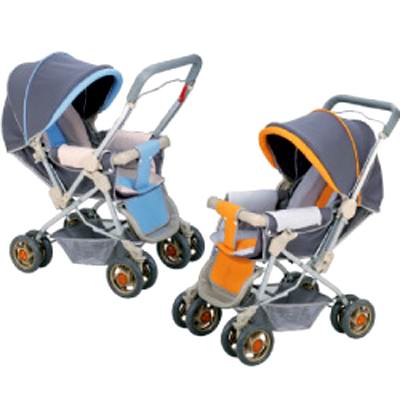 Hằng ngày, chúng ta thường thấy các em bé nằm hoặc ngồi trong xe nôi và người lớn đẩy xe cho các em bé đi dạo chơi. Hôm nay cô sẽ hướng dẫn các em lắp ghép mô hình xe nôi .
Thành xe 
và mui xe
Thanh đỡ giá đỡ
Trục bánh xe
Giá đỡ trục 
bánh xe
Trục bánh xe
Quan sát và nhận xét
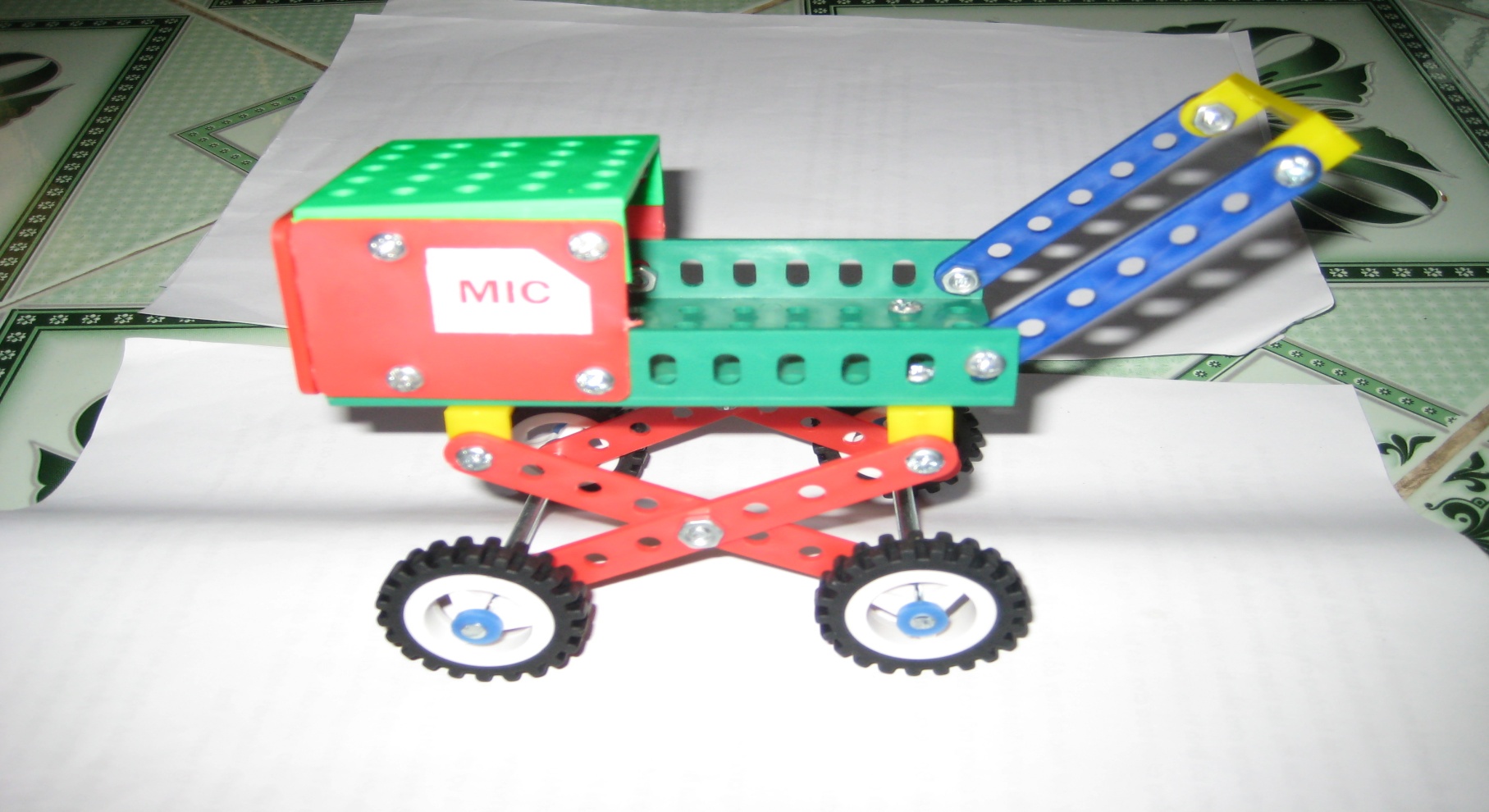 Tay kéo xe
Xe nôi gồm có những bộ phận nào ?
2/ Thao tác kĩ thuật
a. Chi tiết và dụng cụ
b. Lắp từng bộ phận
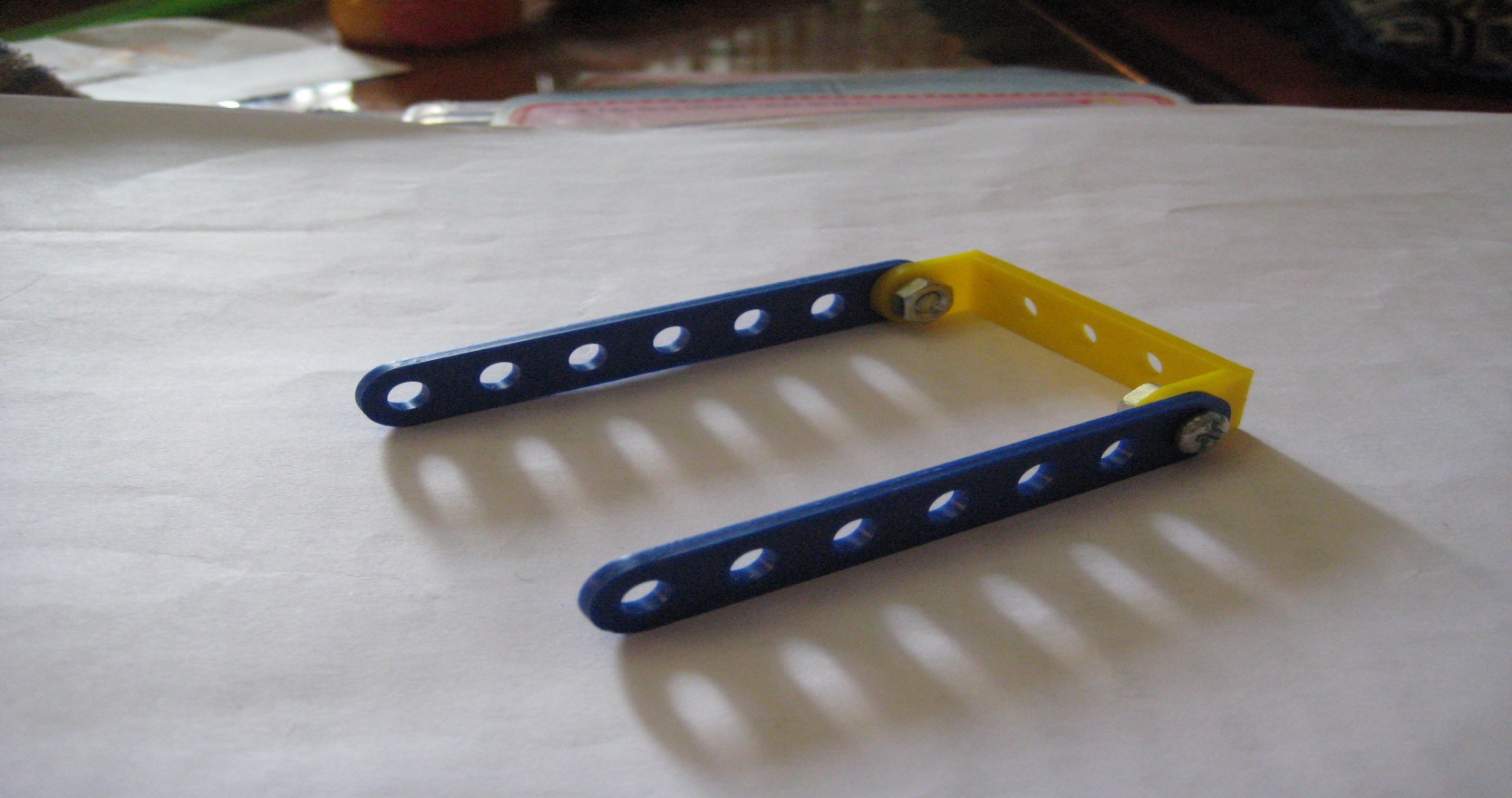 Tay kéo xe
Tay kéo xe được lắp từ những chi tiết nào?
         * 2 thanh thẳng 7 lỗ, ốc vít và 1 thanh chữ U dài
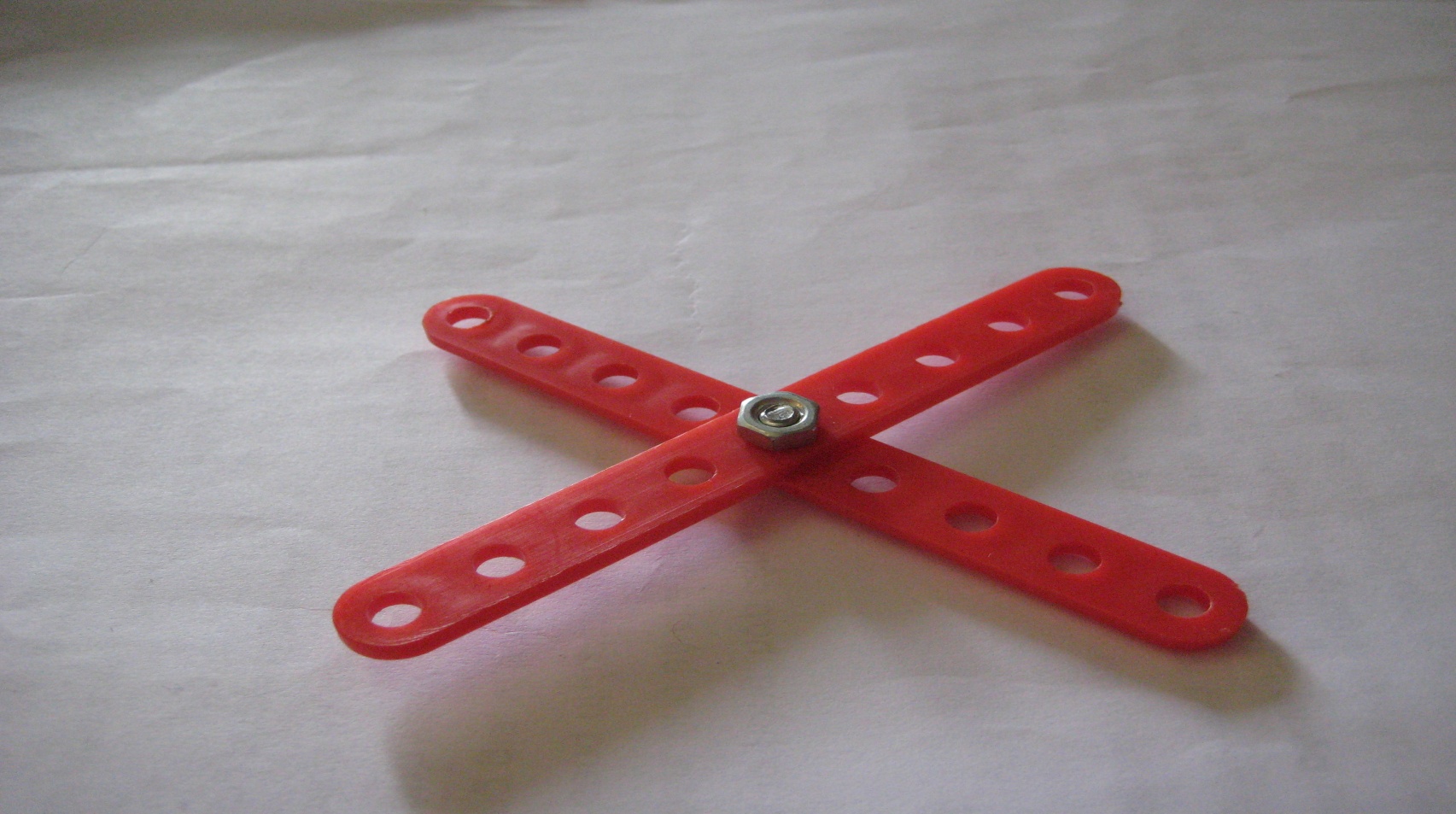 Giá đỡ trục bánh xe
*Giá đỡ trục bánh xe được lắp từ những chi tiết nào ?
* 2 thanh thẳng 9 lỗ chéo nhau.
* Theo em phải lắp mấy giá đỡ trục bánh xe ?
* Lắp 2 giá đỡ trục bánh xe.
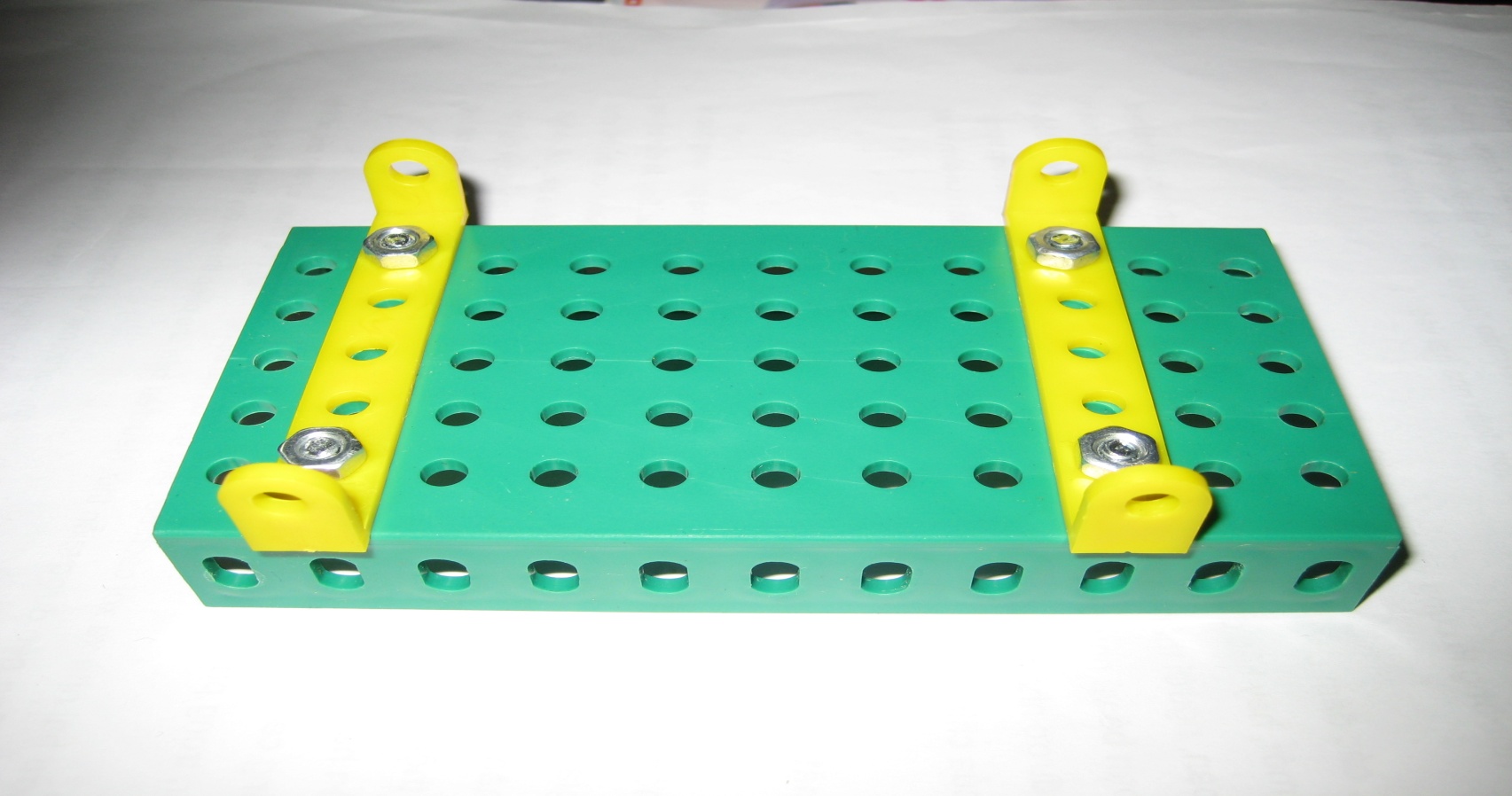 Thanh đỡ giá đỡ trục bánh xe
* Thanh đỡ giá đỡ trục bánh xe được lắp từ những chi tiết nào?
* Tấm lớn, ốc vít và 2 thanh chữ U dài
* Hai thanh chữ U dài được lắp vào hàng lỗ thứ mấy của tấm lớn (tính từ phải sang trái) ?
* Được lắp từ hàng lỗ thứ 2 và 9 của tấm lớn
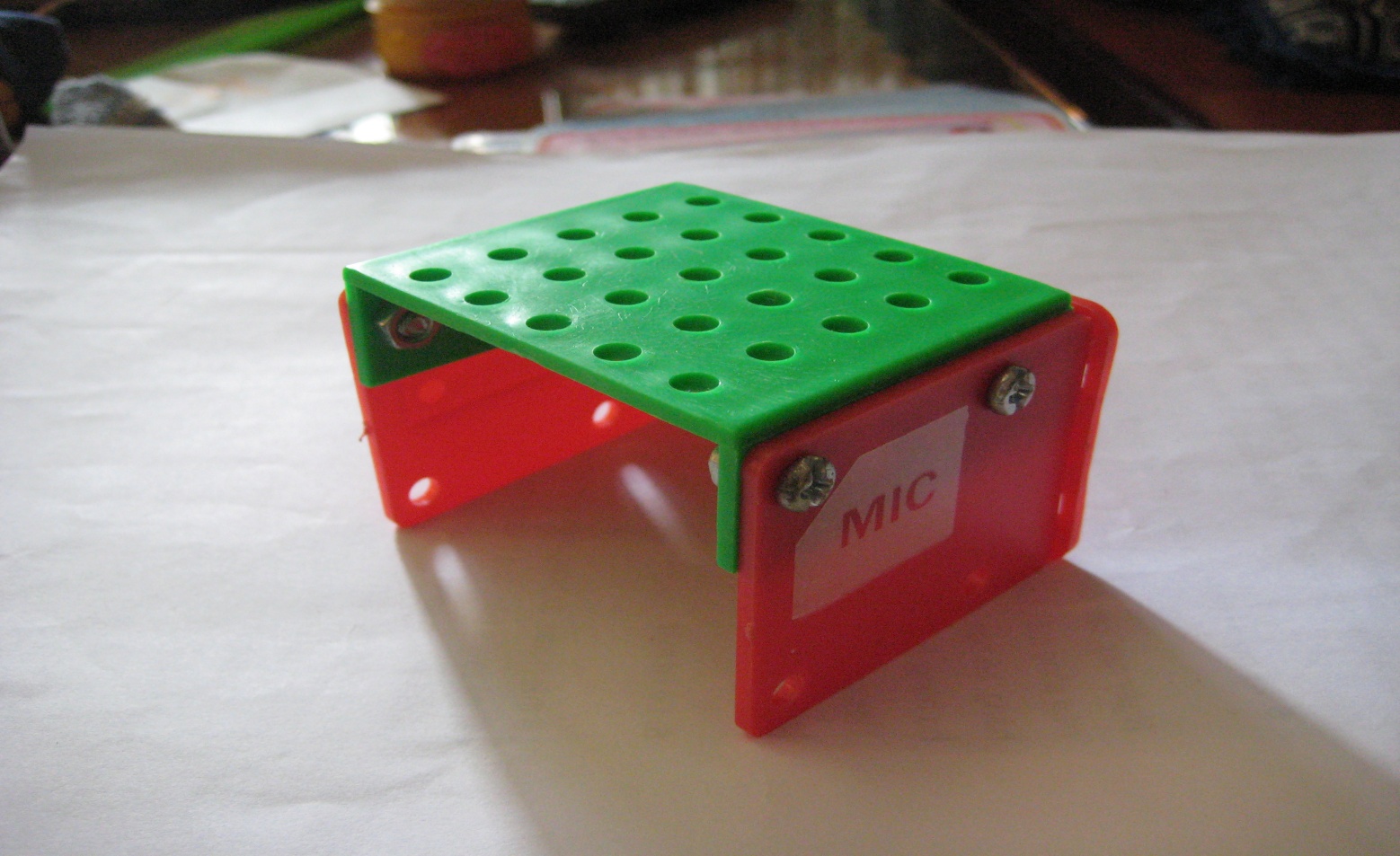 Thành xe và mui xe
* Thành xe và mui xe được lắp từ những chi tiết nào?
* Tấm nhỏ, ốc vít và 3 tấm để lắp chữ U
*Lưu ý: Khi lắp thành xe với mui xe, vị trí tấm nhỏ nằm trong tấm chữ U
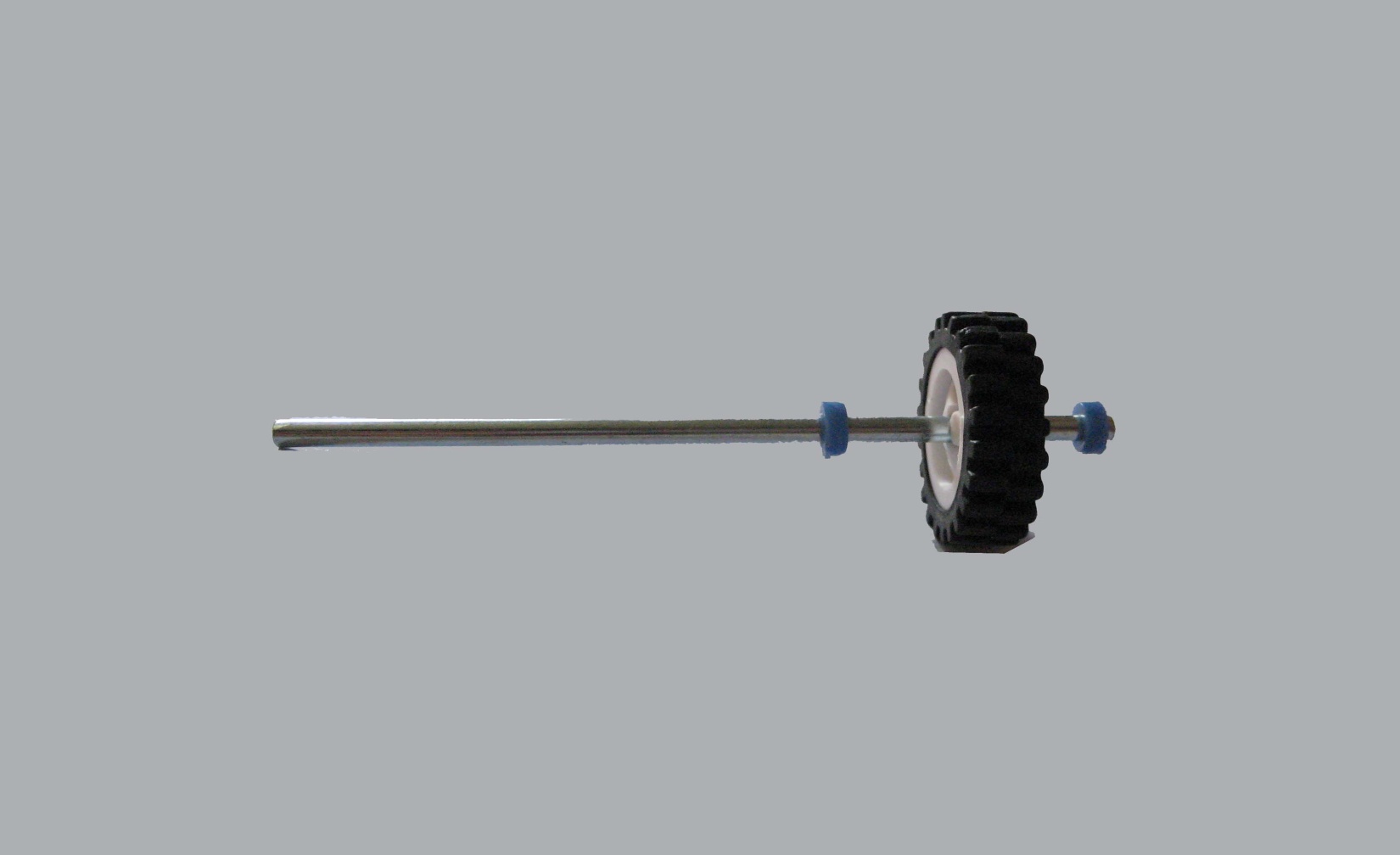 Trục bánh xe
*Em hãy nêu thứ tự lắp từng chi tiết ?
* Lắp theo thứ tự:  trục dài - vòng hãm - bánh xe - vòng hãm.
c. Lắp ráp xe nôi
* Để lắp ráp được xe nôi hoàn chỉnh, ta phải lắp theo thứ tự nào ?
- Lắp thành xe và mui xe vào sàn xe
 - Lắp tay kéo vào sàn xe
 - Lắp 2 trục bánh xe vào giá đỡ trục bánh xe, sau đó lắp 2 bánh xe và các vòng hãm còn lại vào trục xe.
 - Lắp giá đỡ trục bánh xe vào thanh đỡ giá đỡ trục bánh xe.
 - Kiểm tra sự chuyển động của xe.
HỌC SINH THỰC HÀNH
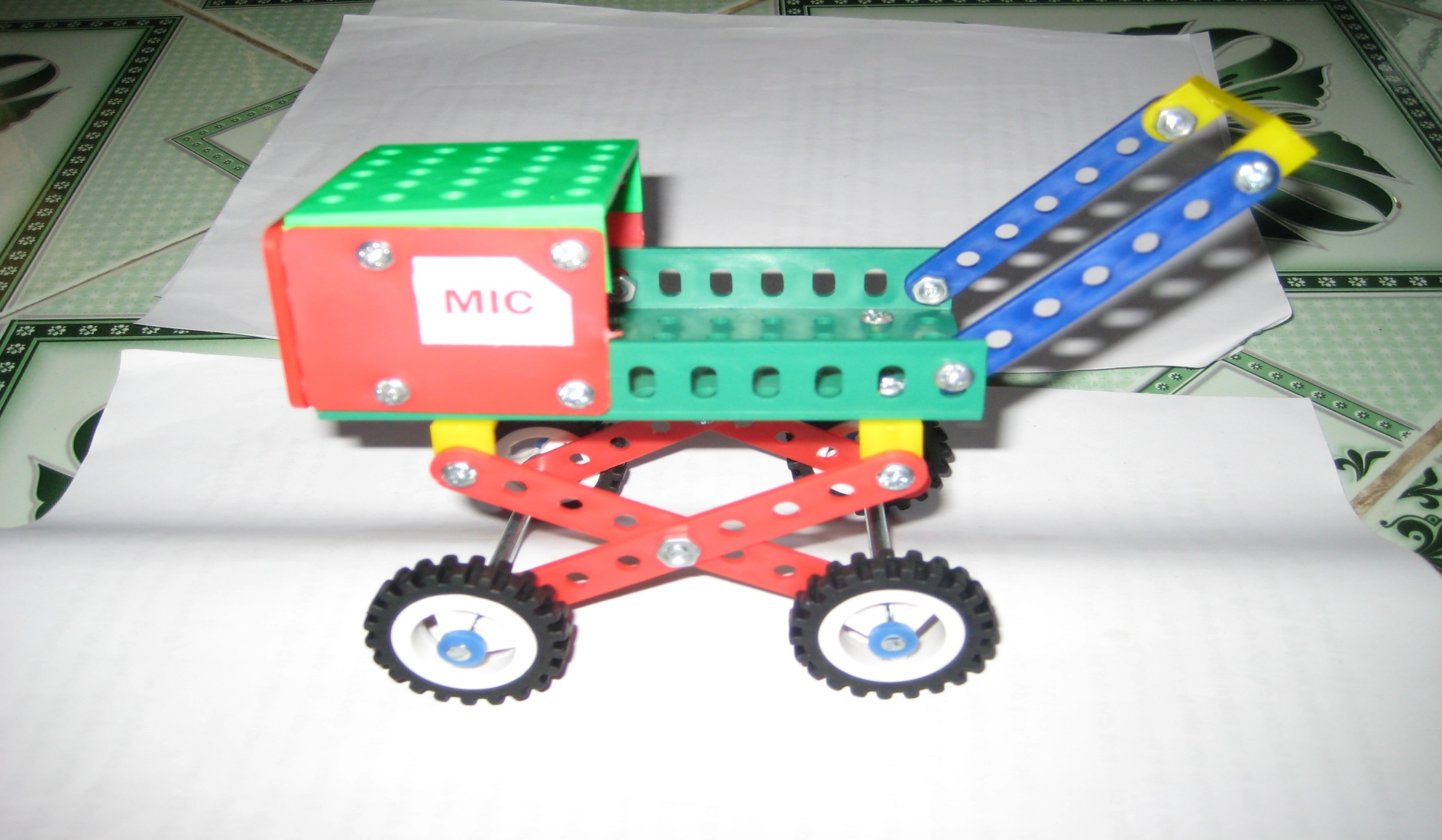 THÁO RỜI SẢN PHẨM
NHẬN XÉT - DẶN DÒ